(BUS-417)مقررالآتصالات التسويقية
إعداد
هلال حسين علي
متطلبات
الالتزام بوقت المحاضرة .
تأدية متطلبات المقرر الفصلية مثال ( اختبارات شهرية ودورية ، بحوث خاصة بالمقرر ، فريق عمل). 
المشاركة بفاعلية في المحاضرة وضمن فرق العمل.
فهم المقرر وليس الحفظ لغرض النجاح.
إحضار الكتاب المقرر في كل محاضرة.
الفصل الثاني: الاتصالات التسويقية
مقدمة
مفهوم الآتصالات التسويقية
تابع مفهوم الآتصالات التسويقية
تعريق الآتصالات الاتصالات التسويقية
عناصرالآتصالات التسويقية
نموذج عملية الآتصالات التسويقية
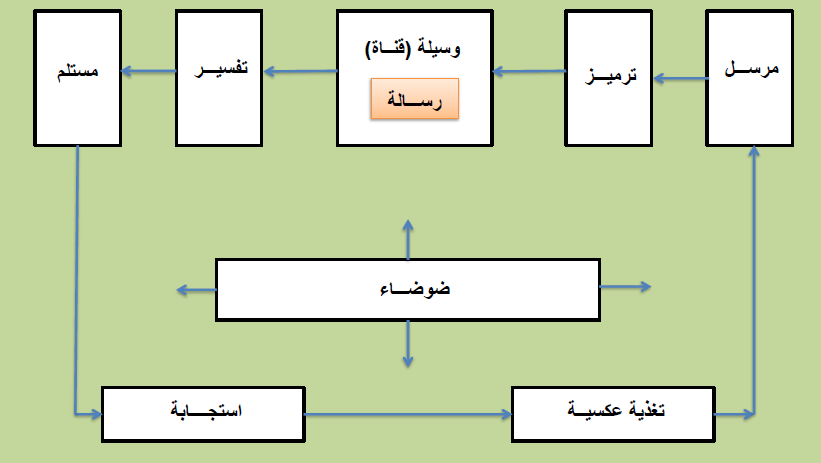 عناصر نظام الآتصالات
تابع:  عناصر نظام الآتصالات
تابع:  عناصر نظام الآتصالات
تابع:  عناصر نظام الآتصالات
تابع:  عناصر نظام الآتصالات
تابع:  عناصر نظام الآتصالات
تابع:  عناصر نظام الآتصالات
تابع:  عناصر نظام الآتصالات
تابع:  عناصر نظام الآتصالات
أهداف الآتصالات التسويقية
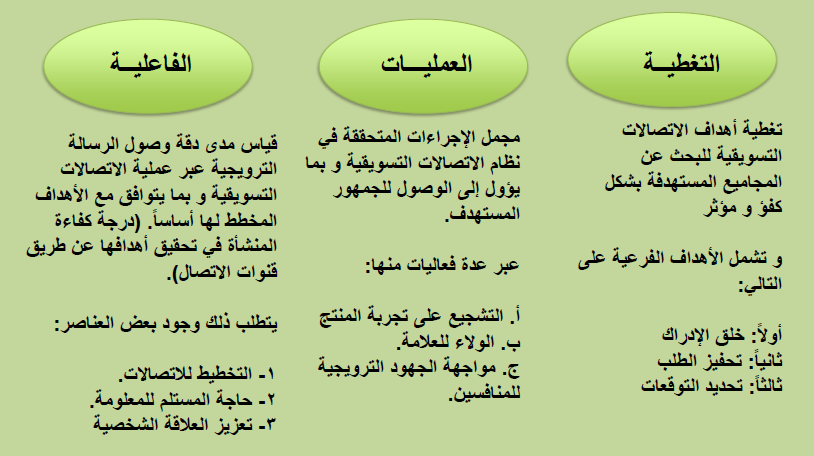 مؤشرات تحديد أهداف الآتصالات التسويقية
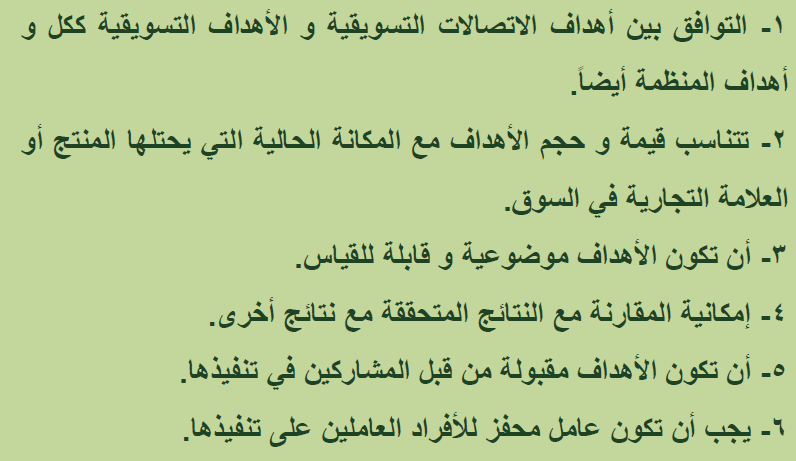 نهاية الفصل الثاني